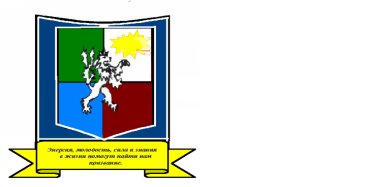 МБОУ 
«Южная СОШ»
Модель профессионального обучающегося сообщества (ПОС) 
в МБОУ «Южная СОШ» 
по развитию личностного потенциала «Ориентир»
Андрияничева Аэлита Ивановна,
наставник МБОУ «Южная СОШ»
12.05.2021
Ключевая проблема управленческого проекта
состоит в том, что:
- в школе не сформирована образовательная среда способствующая раскрытию творческого потенциала участников образовательного процесса; 
- среди участников образовательного процесса нет единой культуры общения, нет единой модели поведения, понятной и принятой всеми.
Цель наставнического проекта: 

создание личностно-развивающей образовательной среды,  способствующей развитию личностного потенциала всех участников образовательных отношений, 
через организацию их эффективного сопровождения 
в процессе сотрудничества и взаимообучения
Задачи:

Осуществить планирование деятельности ПОС.
Совместное проектирование , проведение и анализ образовательных событий.
Оказание консультативной помощи педагогам, реализующим курс по развитию ЛП и формированию 4К.
Создание психологически комфортной среды для развития творческого потенциала педагогов.
Формировать потребность заниматься анализом результатов своей профессиональной деятельности.
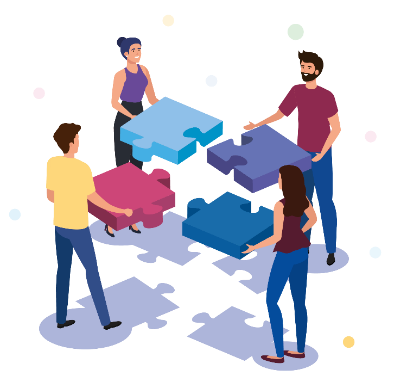 Планируемые результаты
Включение педагогов в работу ПОС
Личностный рост участников ПОС 
Развитие методической компетентности педагогов.
Внедрению инструментов и технологий, направленных на создание ЛРОС.
Формирование навыков совместной деятельности. Стремление к сотрудничеству. 
Формирование и развитие творческого, активного и свободного типа личности.
Формирование открытого и эффективного творческого сообщества.
Создание банка проектов, занятий, мастер-классов, методических материалов в рамках данного проекта.
Внедрение системы мониторинга результатов проекта по созданию ЛРОС. 
Повышение удовлетворенности образовательной средой учеников, родителей, педагогов.
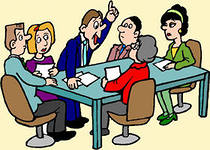 Вызовы

Мотивация педагогов: низкая заинтересованность и увлеченность идеями проекта, большая нагрузка, дефицит времени, новые требования социума к выпускнику.
Мотивация обучающихся: слабое включение в процесс планирование школьной деятельности.
Мотивация родителей : отстранение родителей и закрытость школы.
Мотивация администрации: формализация контактов  с членами коллектива, недостаточный уровень финансирования для средовых изменений.
Мотивация сторонних образовательные организации к сотрудничеству: не желание расширять границы общения.
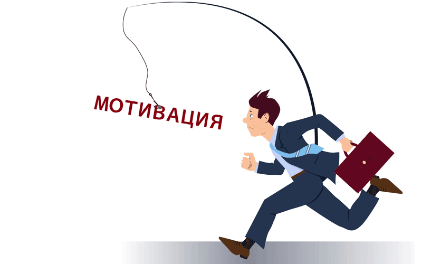 Ценностные основания ПОС
Профессиональные ценности
Личностные ценности
добровольность
сотрудничество
работа в команде как средство обмена опытом и идеями по созданию ЛРОС, получения поддержки, проявления индивидуальных творческих способностей и развитие личностного потенциала
открытость
партнерство
свобода
компетенции
активность
взаимовыручка
учет индивидуальных особенностей
творчество
рефлексия
Направления деятельности ПОС
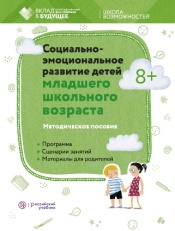 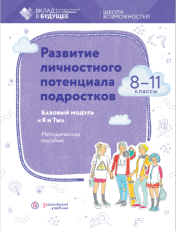 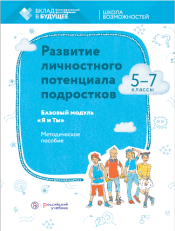 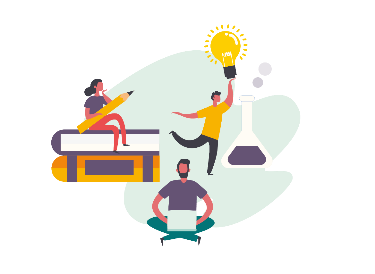 Инструменты и ресурсы
УМК Программы по развитию личностного потенциала
Экспертиза школьной среды В.А.Ясвина
Управленческий проект
Педагогические проекты
Образовательное событие
Этапы организации работы ПОС
Диагностика профессиональных затруднений
Планирование деятельности
Реализация плана
Оценка результатов
1 этап (май-август 2021г)
Диагностика профессиональных дефицитов членов ПОС
Наставник
Организация мониторинга
Корректировка образовательного маршрута
Поддержка и участие
Приоритетные направления профессионального развития
Ресурсы:
УМК
4К
Обучение педагогов, самообучение
Привлечение сторонних специалистов
семинары
консультации
Встречи членов ПОС
Мастер-классы
Наставник
Планирование деятельности
распределение ролей
Координация работы групп
Поддержка и участие
рефлексия
2 этап  ( август- апрель 2021-22г.)
Педагоги ЛРОС + учителя, желающие освоить  4К
Педагоги ЛРОС + администрация школы
Педагоги ЛРОС +
учителя  НОО + СЭР УМК
Педагоги ЛРОС + 
учителя ООО + «Я и ты» УМК
Кл.рук. ЛРОС + ученики класса + родители
Направления деятельности ПОС
Педагоги ЛРОС + учителя +
педагог-психолог
Педагоги ЛРОС + 
учителя  СОО +
 «Мир профессий» УМК
3 этап (апрель - май 2022г)
Внешний эксперт
Наставник
Промежуточная оценка и экспертиза
Диссеминация опыта
Банк методических идей
Сайт ОУ, сайты педагогов
Семинар
Мастер-классы
Результаты реализации проекта для благополучателей:
Школы – имидж ОО
Педагогов - профессиональный рост
Учащихся – рост личностных результатов
Родителей – удовлетворенность ОО
4 этап (май-август 2022г)
Мониторинг запроса
Анализ и рефлексия
Планирование работы по запросу
Планирование работы
Деятельность ПОС
РОСК КОИРО
ПОС школ 
Калининградской области
Сотрудничество
ДДТ г.Багратионовска
Школа искусств п.Южный
между ПОС внутри школы
МБОУ «СОШ п.Нивенское»
Продукты и эффекты
Профиль члена ПОС
Развитие ЛРОС
Изменение в среде ОО
Изменения качественных показателей образовательной среды
Изменения количественных показателей образовательной среды
Самооценка
Способы оценки достижений
Мониторинг
Изменение в коммуникации участников образовательного процесса
Отчеты о работе ПОС
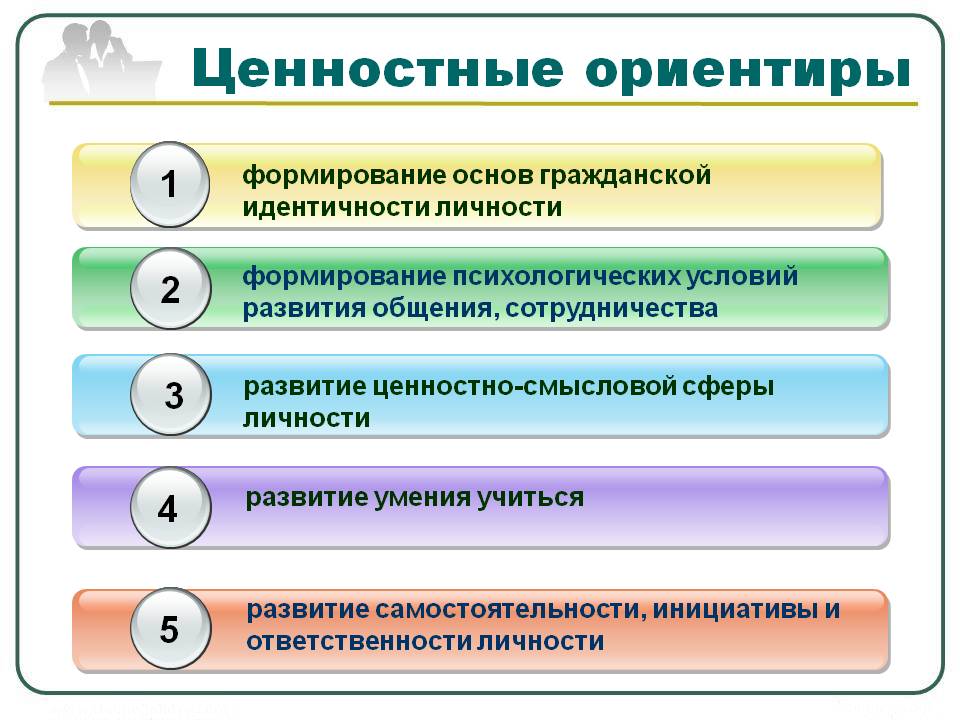 Желаю всем 

сохранять верные
 
жизненные ориентиры
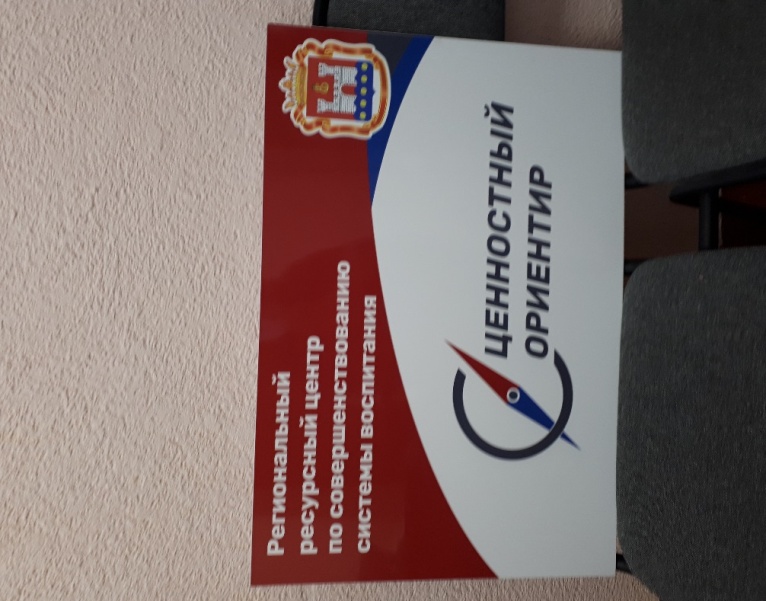 Наши контакты:
Калининградская область 
Багратионовский район поселок Южный 1, дом 57
МБОУ «Южная СОШ» 
Официальный сайт школы:    http://mousoh62.ucoz.net/
Электронная почта  mousoh62@mail.ru
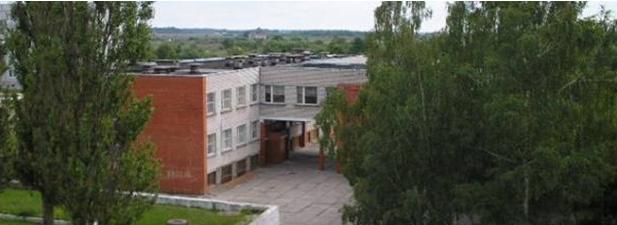 Будущее начинается сегодня